Boleova algebra
George Boole 1850
Claude Shannon 1938
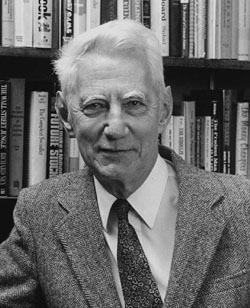 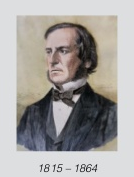 1916 - 2001
Booleova algebra
Jestli bude pršet a budou hrát hezký film, půjdu do kina.
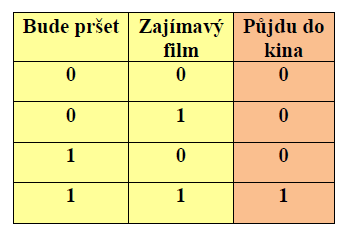 Výroková logika
Kočka leze dírou, pes oknem, nebude-li pršet, nezmoknem.
Sémantika výrokové logiky
Základní funkce Booleovy algebry
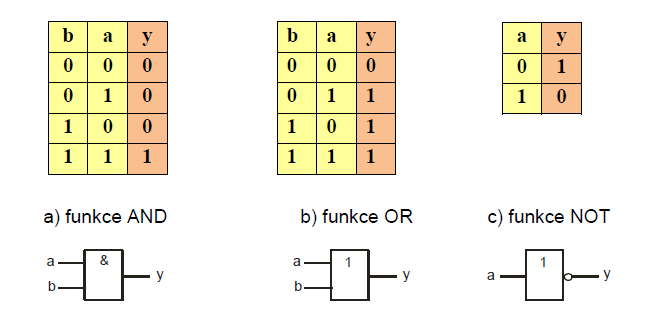 Základní funkce Booleovy algebry
Logický součin a&b, a AND b,  a.b
 
 
 
Logický součet a v b, a OR b, a + b
 
 
 
 
Negace a, NOT a, a
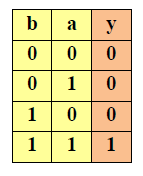 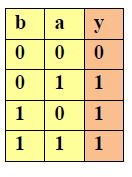 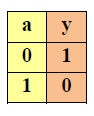 Základní zákony Booleovy algebry
Komutativní zákony
a + b = b + a
a . b = b .a
Asociativní zákony
(a + b) + c = a + (b + c)
(a . b) . c = a . (b . c)
Distributivní zákony
a . (b + c) = ( a .b ) + (a . c)
a + (b . c) = (a + b) . (a + c)
Zákony identity
a  + 0 = 0 + a = a
a . 1 = 1 . a = a
Zákony doplňku
a + a = 1
a . a = 0
Jiná aplikace Booleovy algebry
sjednocení a průnik množin
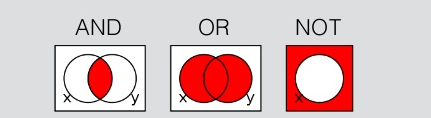 Další zákony Booleovy algebry
Dominance nuly a jedničky
a + 1 = 1
a . 0 = 0
Zákon absorbce
a + a = a
a . a = a
Zákon dvojí negace
a = a
De Morganova pravidla
a . b = a + b
a + b = a . b
1. De Morganův zákon
Obvod NOR
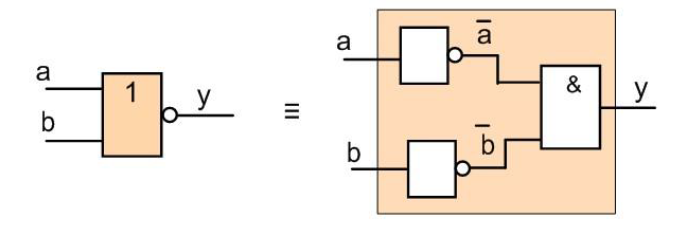 2. De Morganův zákon
Obvod NAND
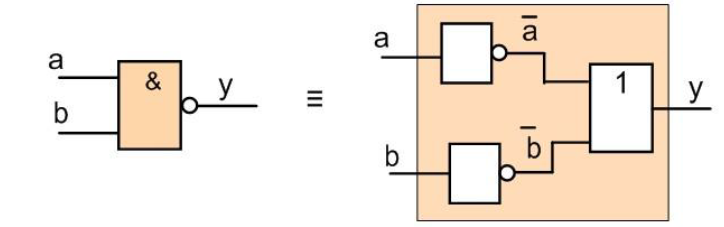 Zjistěte pro které hodnoty proměnných x,y,z jsou pravdivé následující výrazy Booleovy Algebry
x AND NOT x
x OR NOT x
x ⇒AND (x OR⇒y)
(x AND  y) OR (x AND z)
(x ⇒AND NOT x) OR NOT x
x AND y AND z